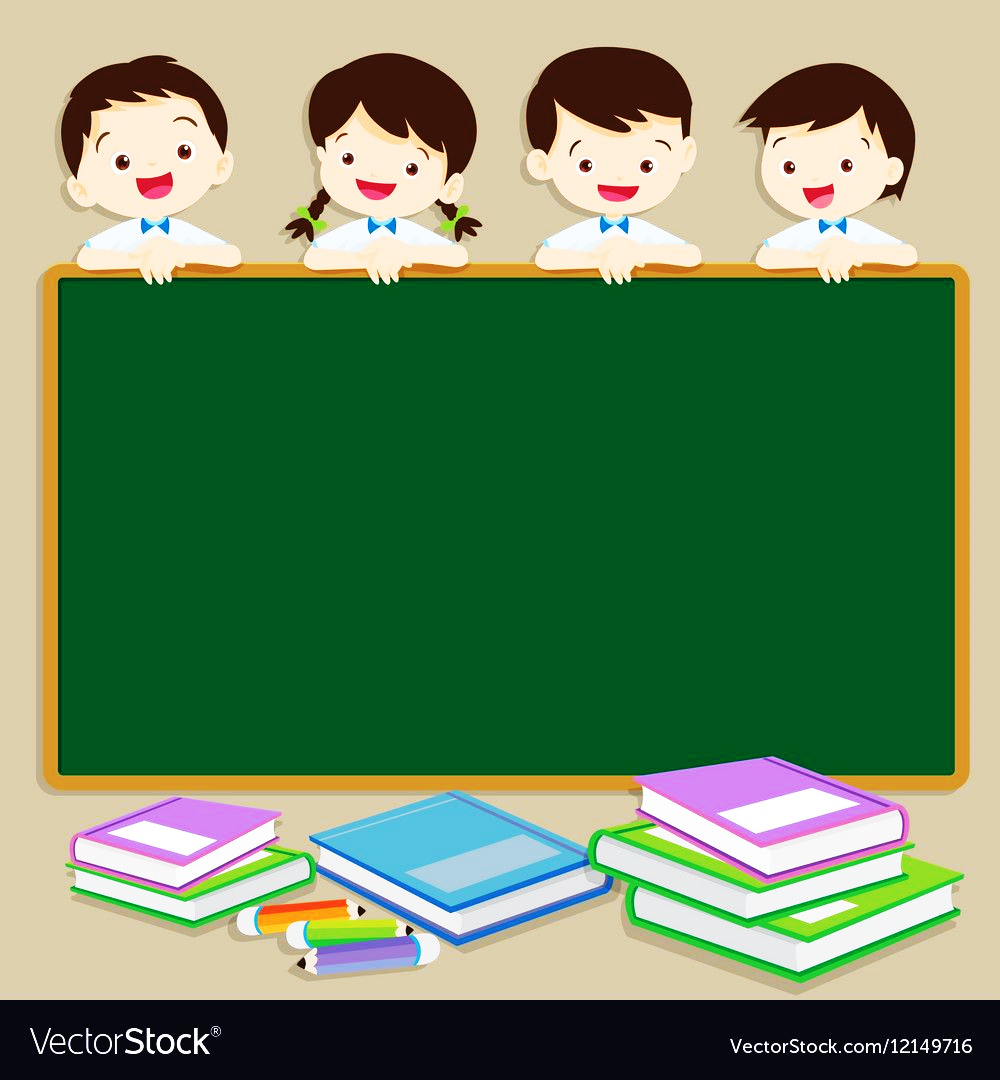 VỞ BÀI TẬP 
TIẾNG VIỆT TUẦN 2
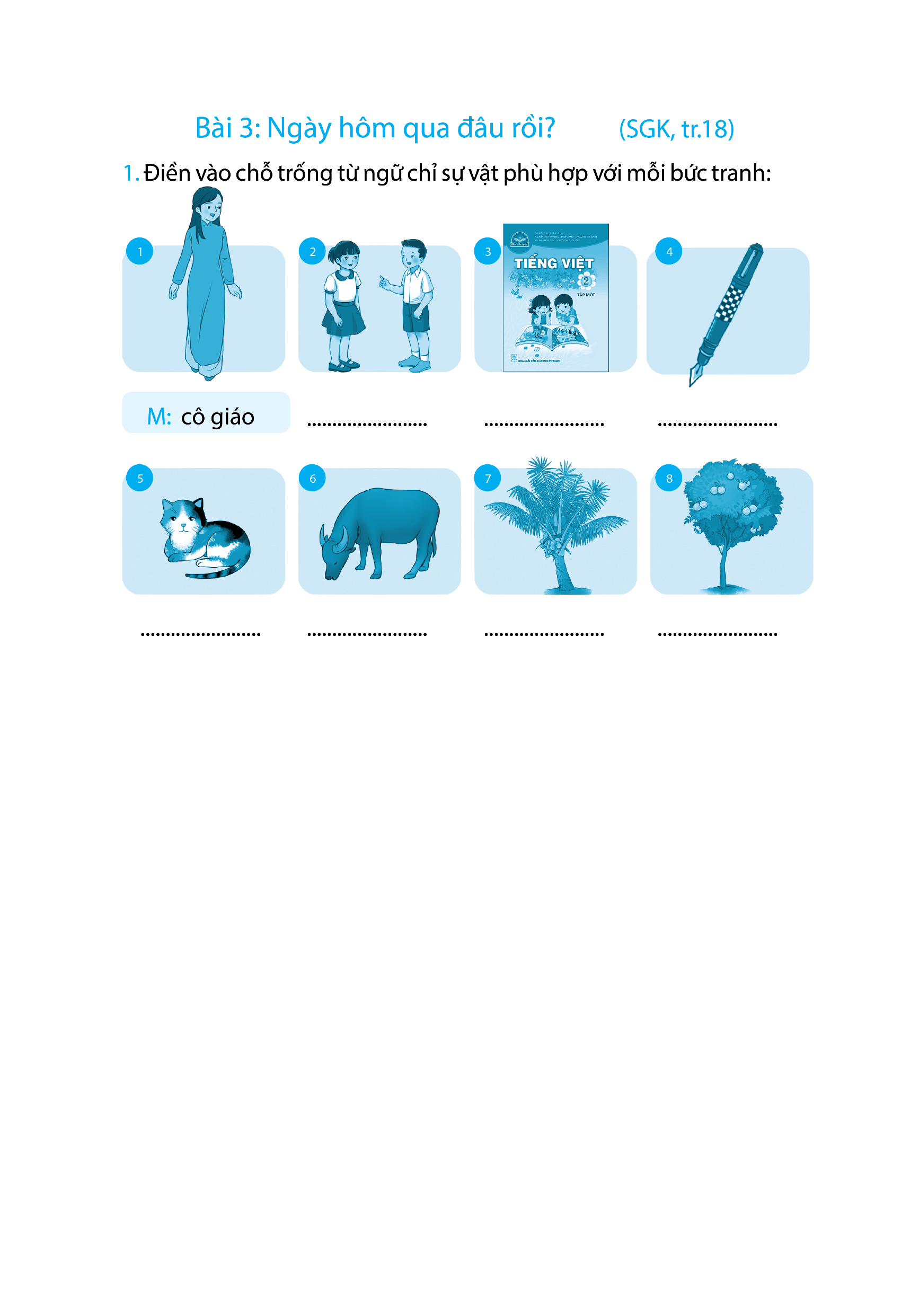 đôi bạn
quyển sách
bút mực
con mèo
cây dừa
con trâu
cây cam
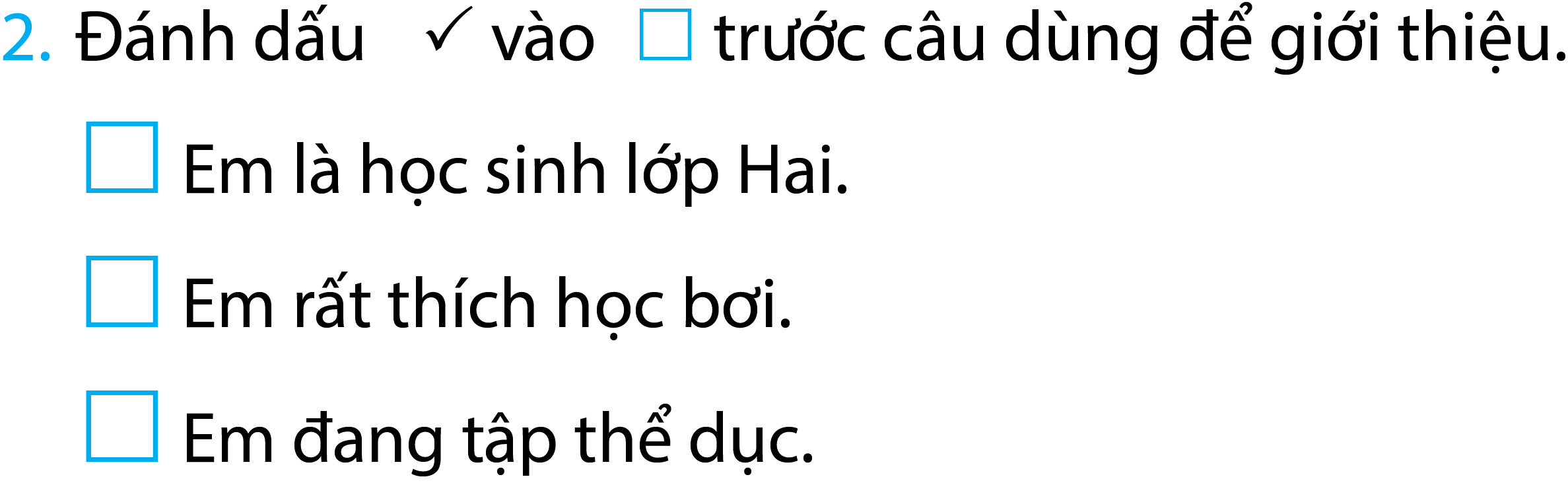 
3. Viết 1 – 2 câu giới thiệu bạn cùng lớp với em (theo mẫu).
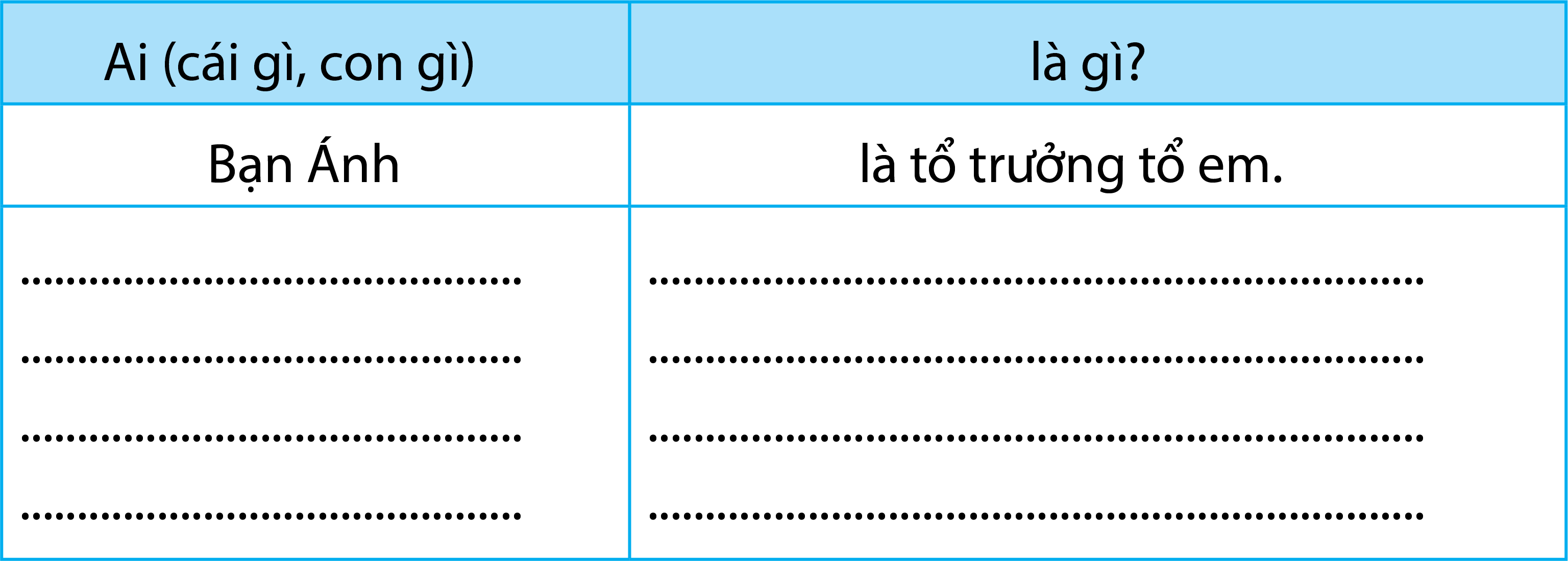 Cô Mai
là cô giáo chủ nhiệm lớp em
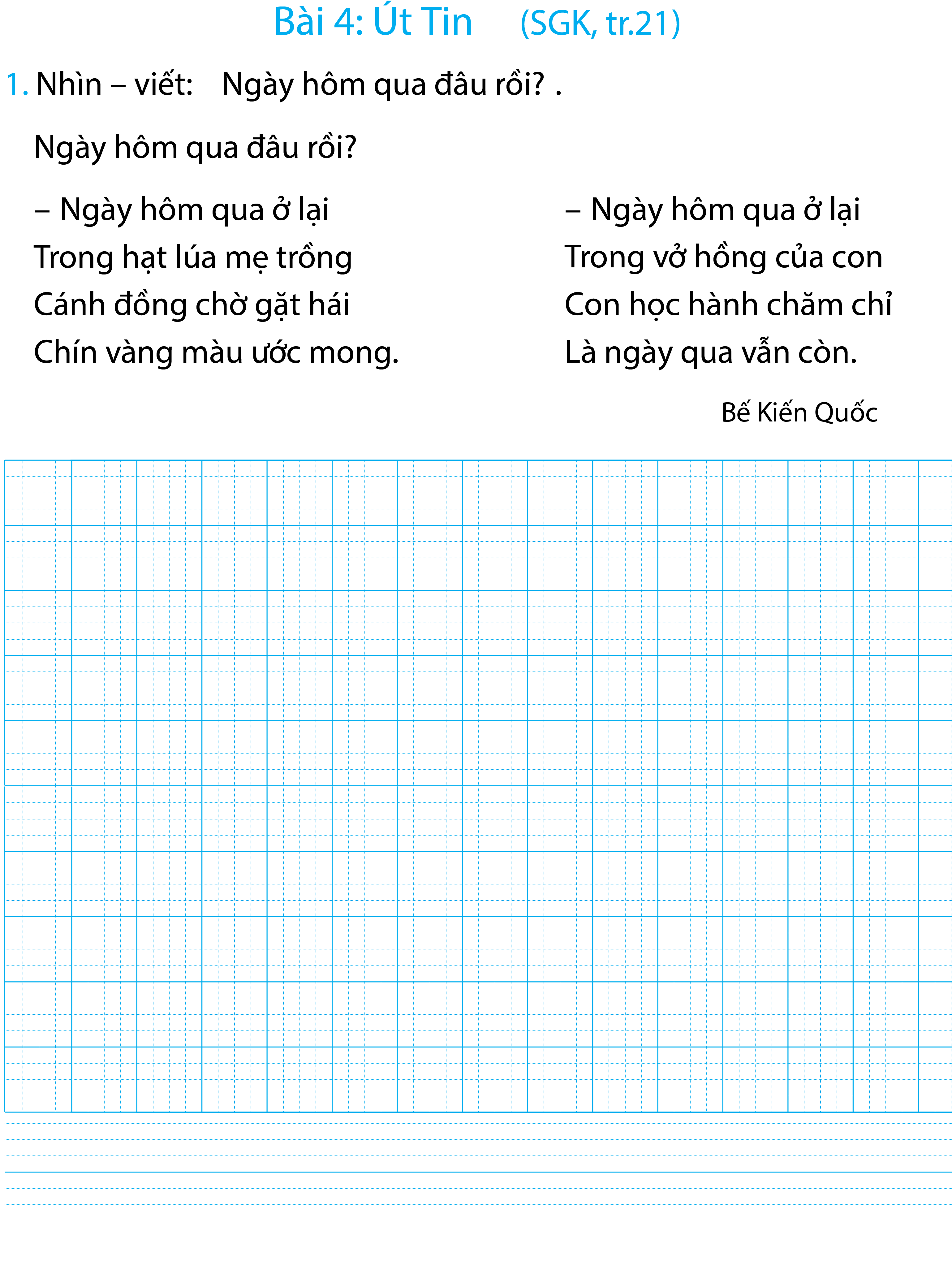 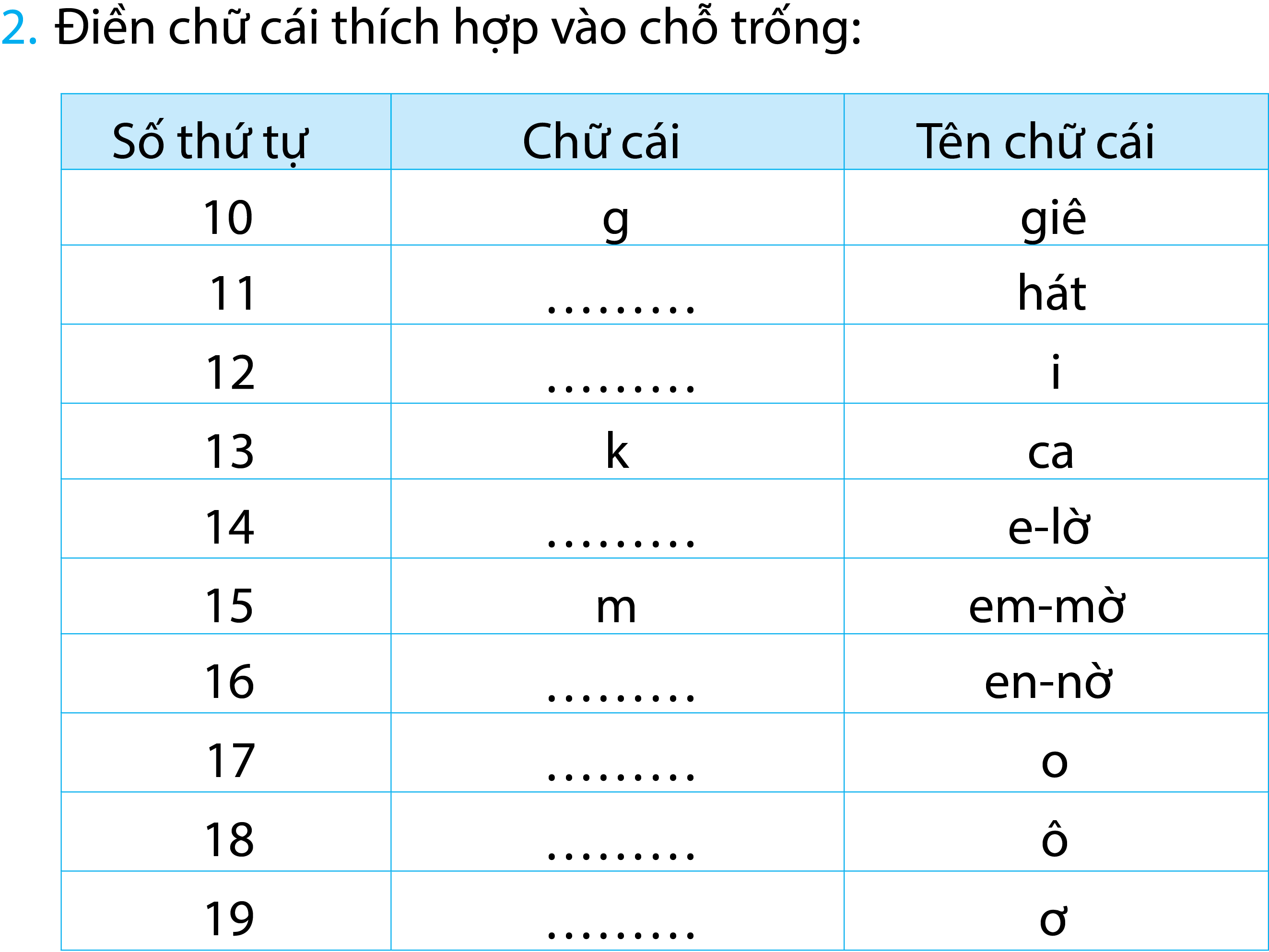 h
i
l
n
o
ô
ơ
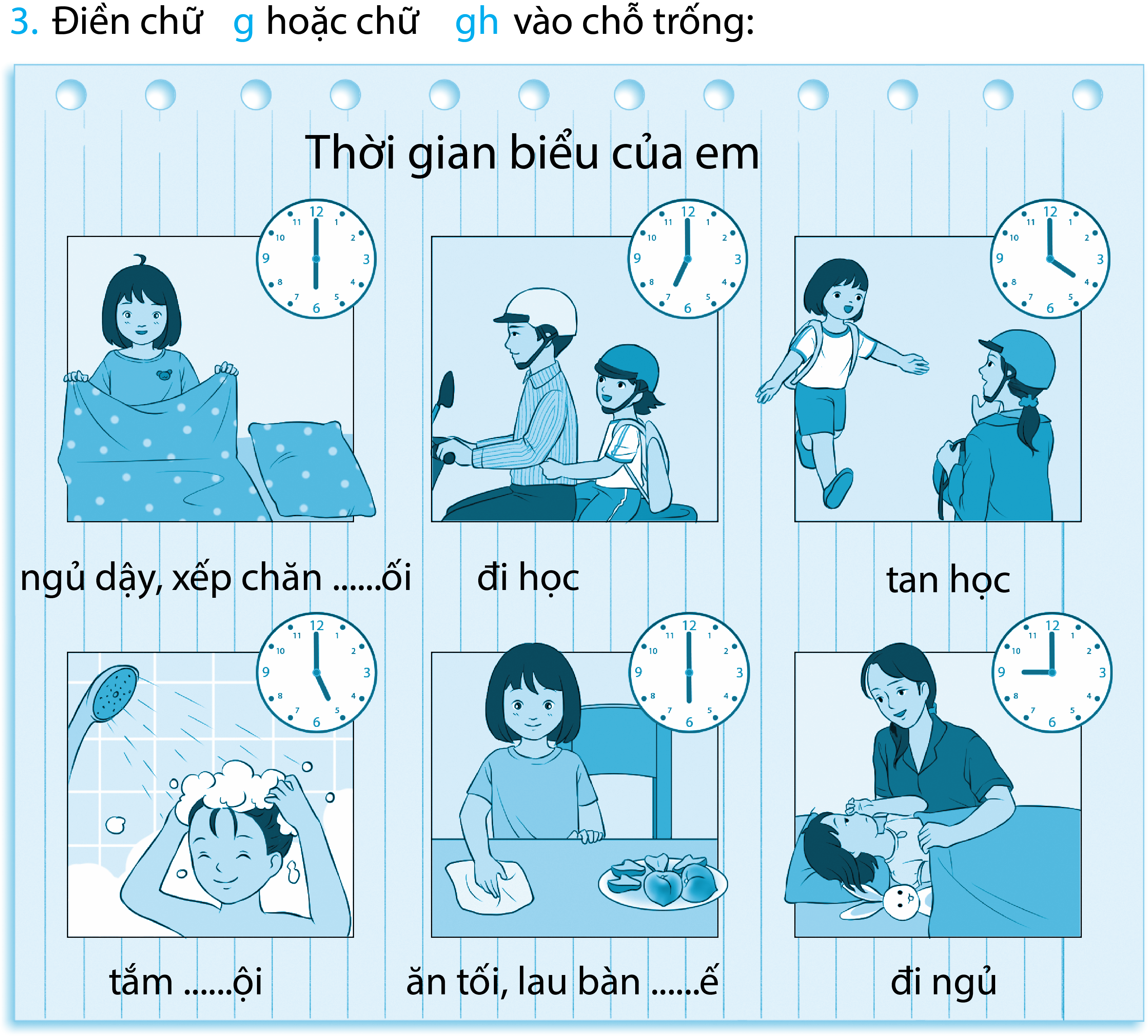 g
g
gh
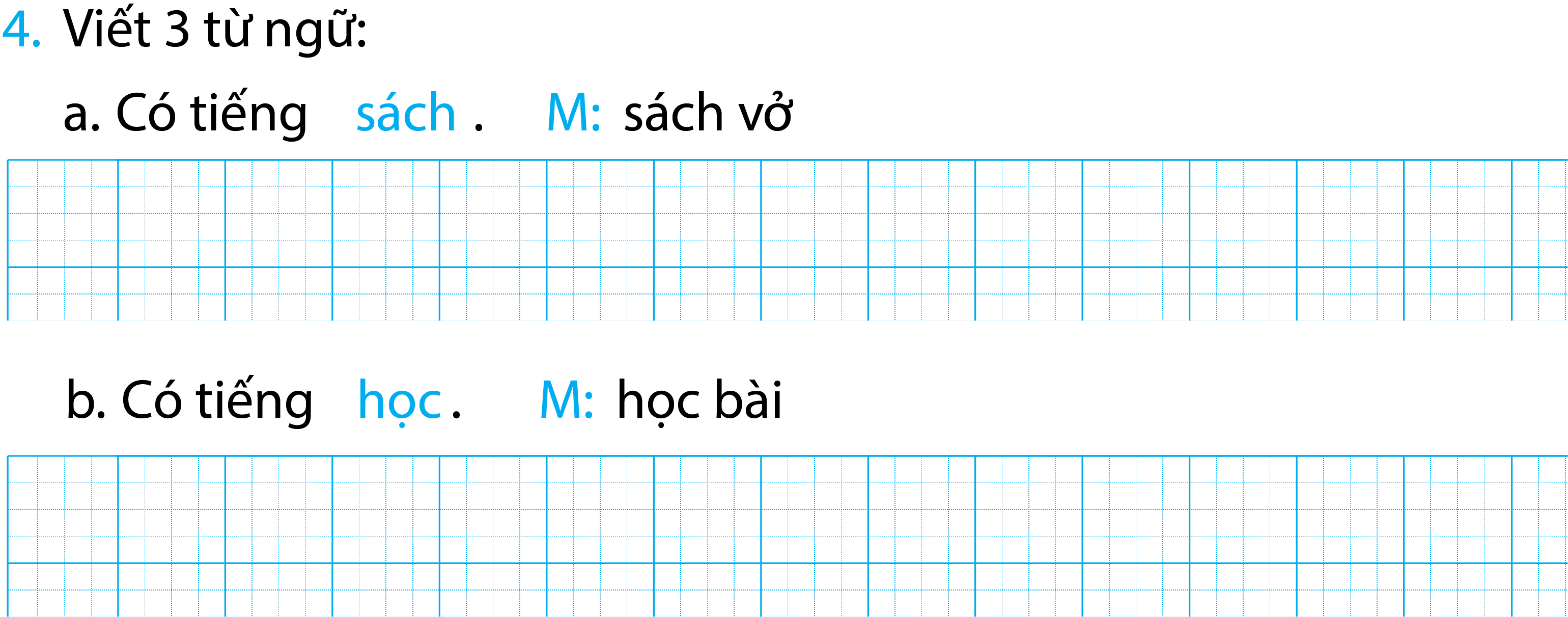 giá sách
cặp sách
sách dép
học sinh
học hành
đi học
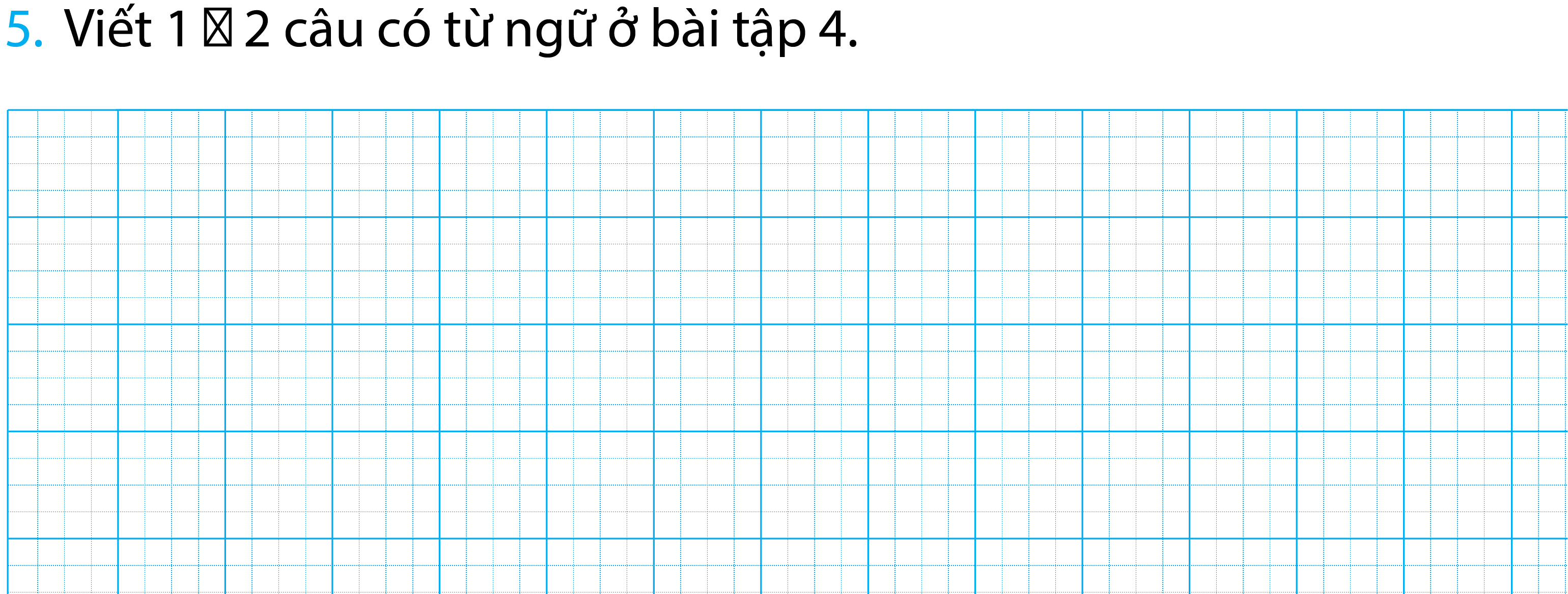 Mẹ mua cặp sách mới cho em đi học.
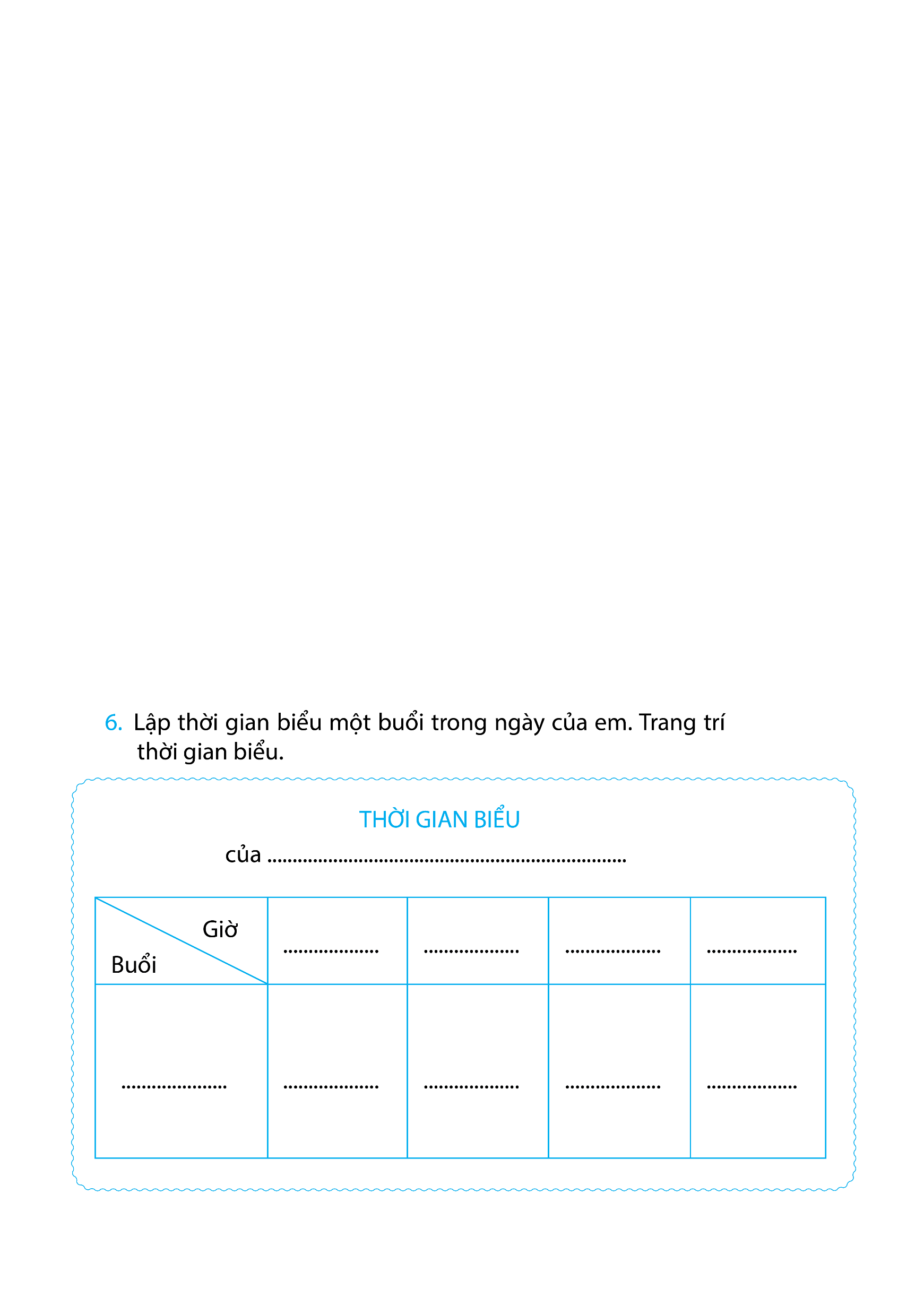 Thảo My
11 giờ
7 giờ
8 giờ
10 giờ
Ăn cơm cùng gia đình
Sáng
Tưới cây
Đi chợ với mẹ
Nấu ăn
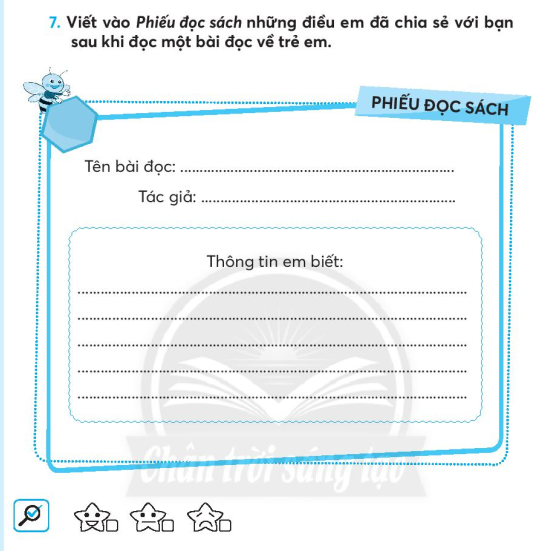 Trang 14
Cậu bé chăn cừu
Truyện Ngụ ngôn
Cậu bé lừa mọi người vì chán. Sau này, mọi người không tin cậu bé nữa.